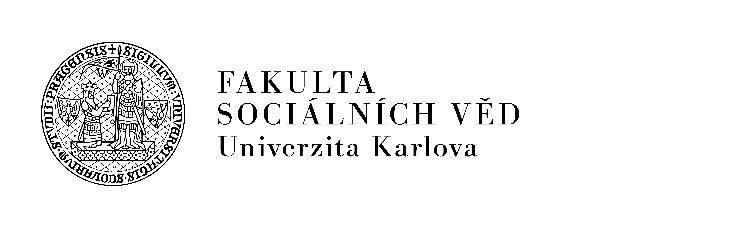 Centrum jazykové přípravy
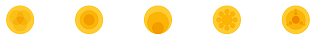 Moderní technologie ve výuce jazyků




Lucie Poslušná
Den s jazykovým centrem, 28. 5. 2018
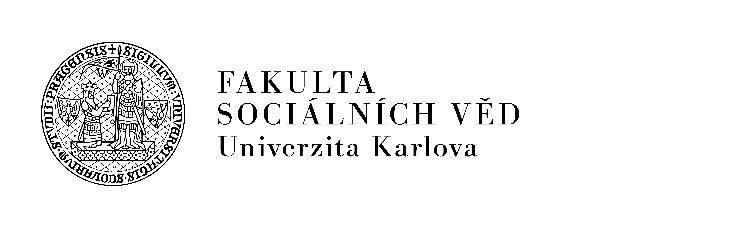 Centrum jazykové přípravy
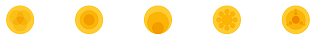 slido.com – anonymní dotazy při debatě
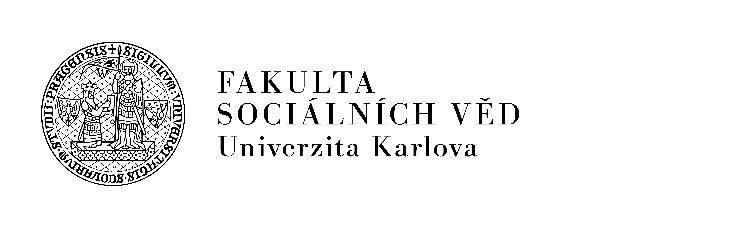 Centrum jazykové přípravy
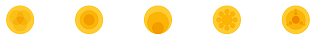 coggle.it – slovíčkové mapy -> pdf

přihlášení přes gmail, 2 zdarma
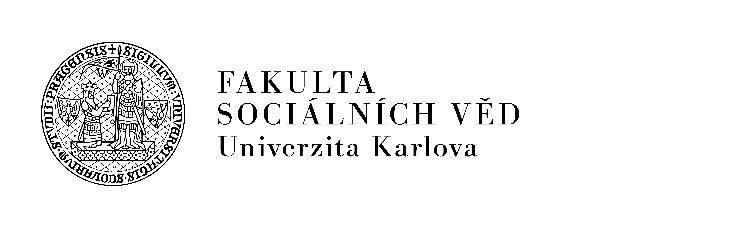 Centrum jazykové přípravy
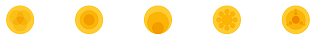 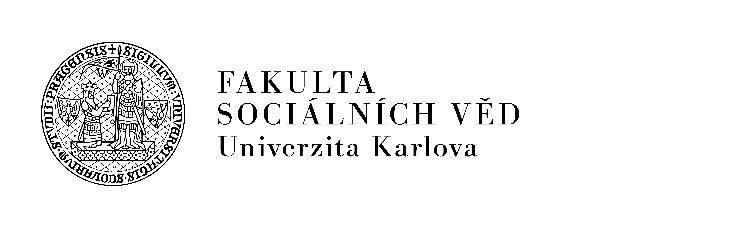 Centrum jazykové přípravy
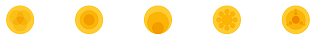 quizlet.com – procvičování slovní zásoby

Hádej kdo! – pro malé skupiny
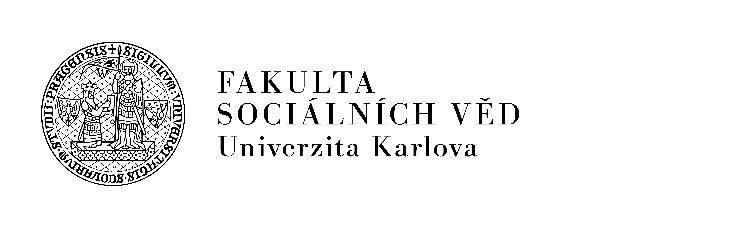 Centrum jazykové přípravy
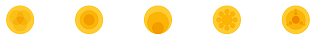 PPT games – warm-up, procvičování
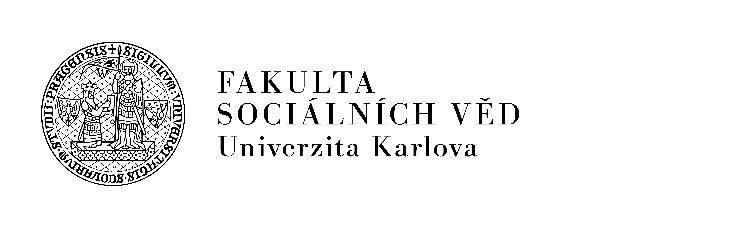 Centrum jazykové přípravy
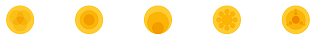 socrative.com – procvičování
3 typy cvičení (krátká odpověď, T/F, Multiple choice)
odpovědi studentů -> na čem je třeba více pracovat
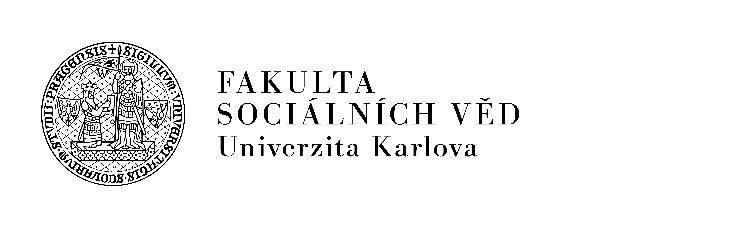 Centrum jazykové přípravy
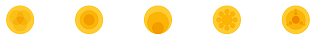 aurasma.com (HP Reveal) – augmentovaná realita

práce s videem (možné využít youtube)
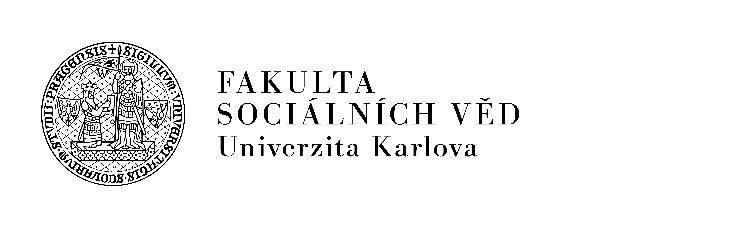 Centrum jazykové přípravy
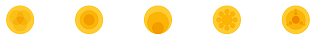 Kontakt: lucie.poslusna@fsv.cuni.cz

Slovíčkovou mapu připravila studentka 1. ročníku IES FSV UK Markéta Pěnkavová